Угадай слово
Моделирование
Исследование объектов познания на их моделях; построение и изучение моделей реально существующих предметов и явлений (живых и неживых систем, разнообразных процессов — физических, химических, биологических, социальных и др.) и конструируемых объектов (для определения, уточнения их характеристик и т. п.).
Практическая работа
«Моделирование на основе диаграмм»
Чтение и составление 
линейных и столбчатых диаграмм
Цели урока
Знакомство с  элементами моделирования на основе диаграмм

Формирование умения сравнивать данные, анализировать их, обобщать и делать выводы с использованием диаграмм

 Формирование навыков в построении разных видов диаграмм с помощью компьютера
Практическая работа
Дракон Сергей Михайлович
Весёлые человечки. Охота.
Весёлые человечки. Напитки.
Структура земельных ресурсов зарубежных стран
Численность населения России
Доля важнейших стран в промышленном производстве капиталистического мира в середине 20 века
Посевные площади в России
Дракон Сергей Михайлович урока
Дракон Сергей Михайлович урока
Дракон Сергей Михайлович
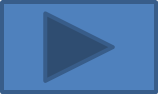 Дракон Сергей Михайлович
Весёлые человечки. Охота.
Весёлые человечки. Напитки.
Весёлые человечки. Напитки.
Структура земельных ресурсов зарубежных стран
Структура земельных ресурсов зарубежных стран
Структура земельных ресурсов зарубежных стран
Структура земельных ресурсов зарубежных стран
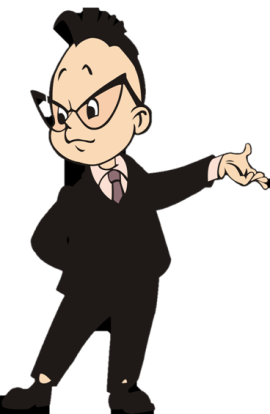 Численность населения России
Численность населения России
Численность населения России
Доля важнейших стран в промышленном производстве капиталистического мира в середине 20 века
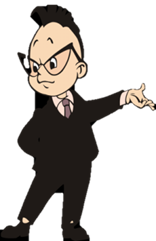 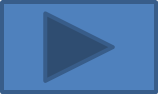 Посевные площади в России
Посевные площади в России
Самооценка
Как изменяется с увеличением возраста необходимое мальчикам количество белков, жиров и углеводов?